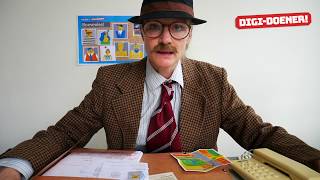 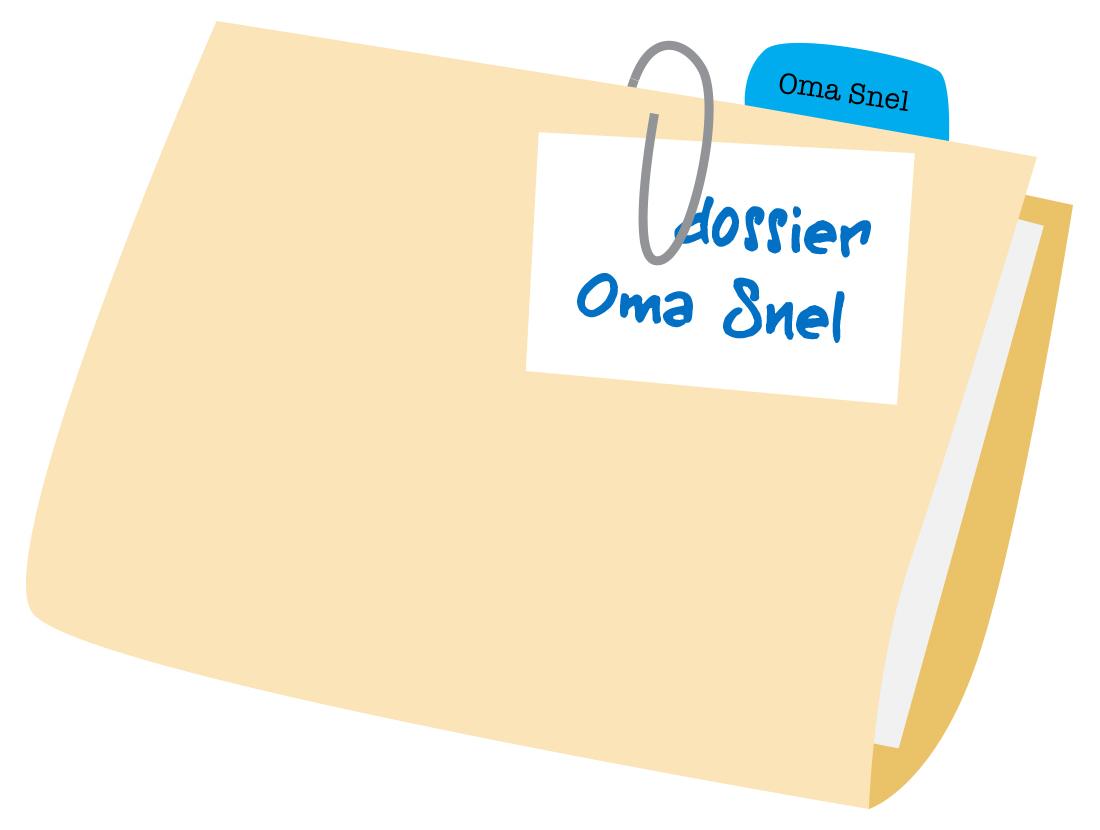 De verdachten
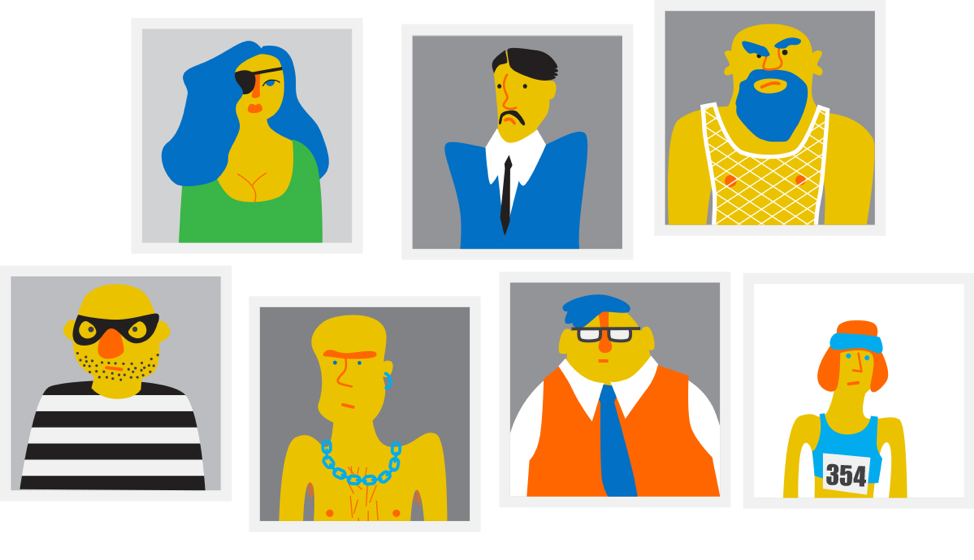 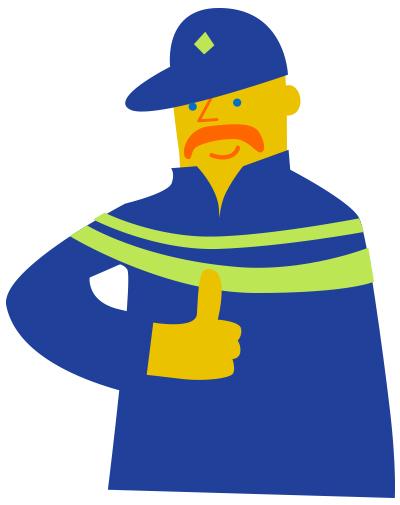 Aan het werk!
Wie heeft het gedaan?
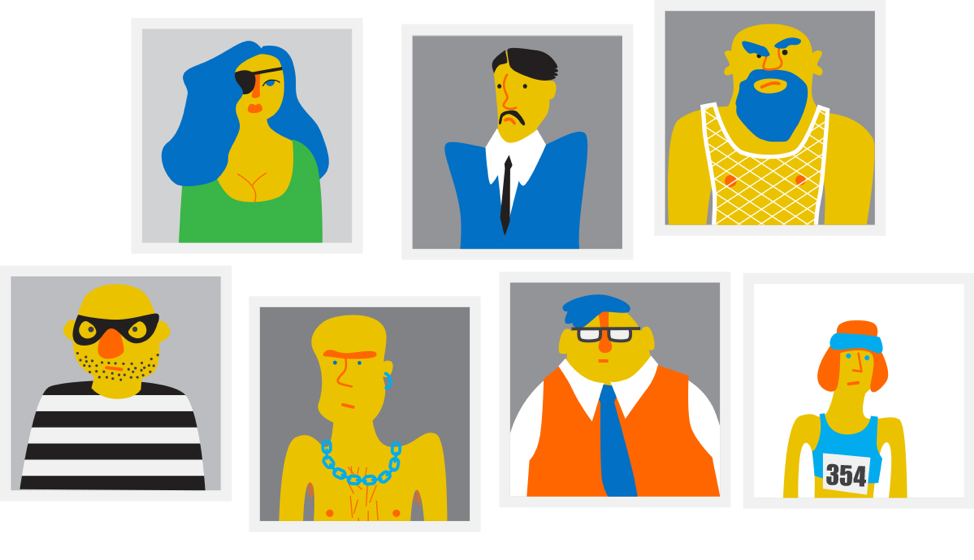 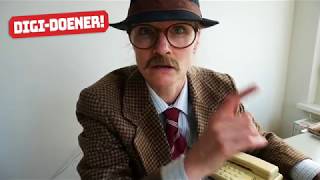